著名外企安全培训资料——
办公室安全
博富特咨询
全面
实用
专业
关于博富特
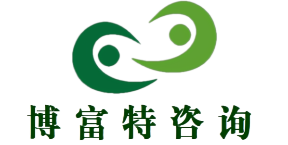 博富特培训已拥有专业且强大的培训师团队-旗下培训师都拥有丰富的国际大公司生产一线及管理岗位工作经验，接受过系统的培训师培训、训练及能力评估，能够开发并讲授从高层管理到基层安全技术、技能培训等一系列课程。
 我们致力于为客户提供高品质且实用性强的培训服务，为企业提供有效且针对性强的定制性培训服务，满足不同行业、不同人群的培训需求。
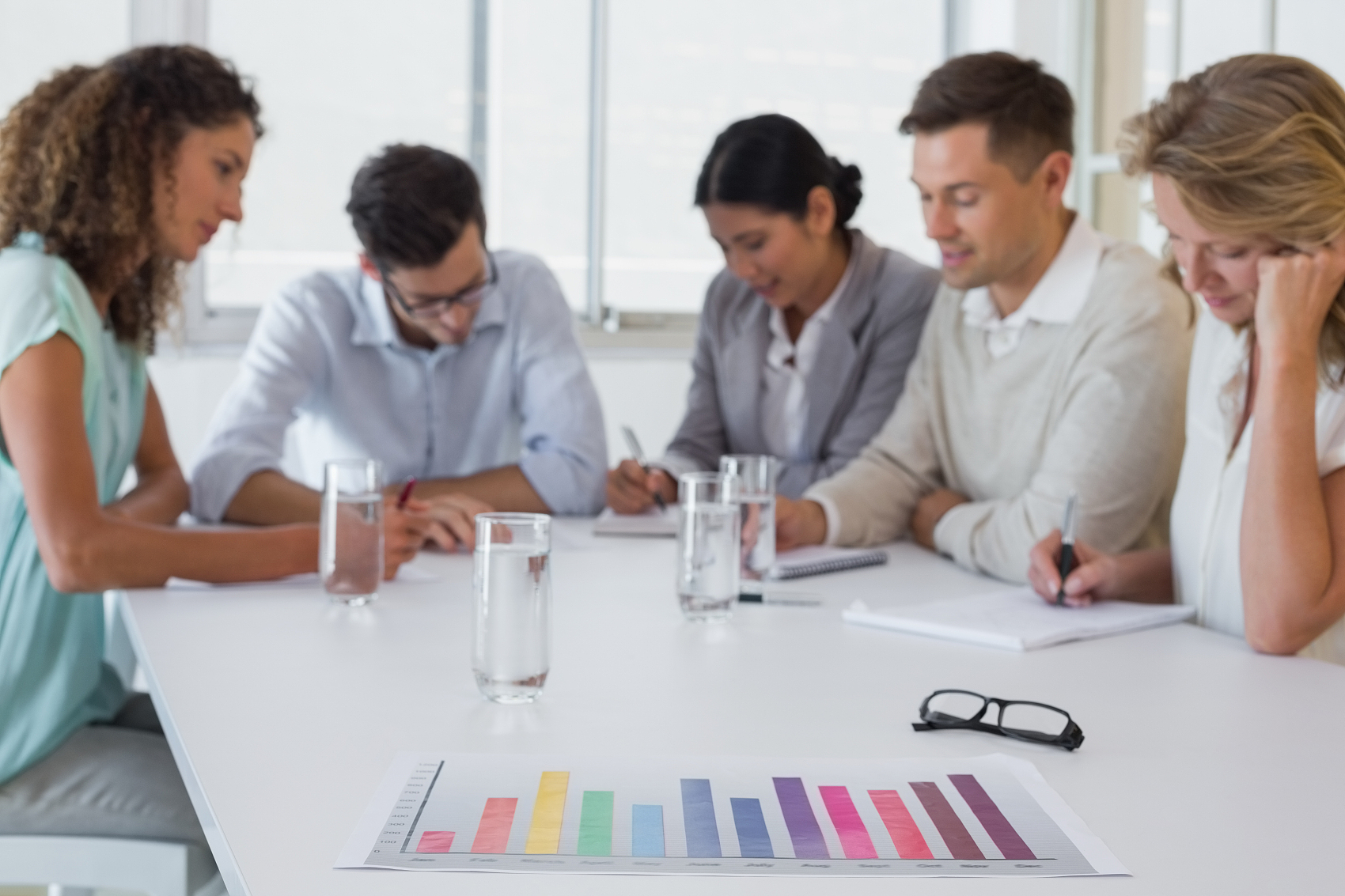 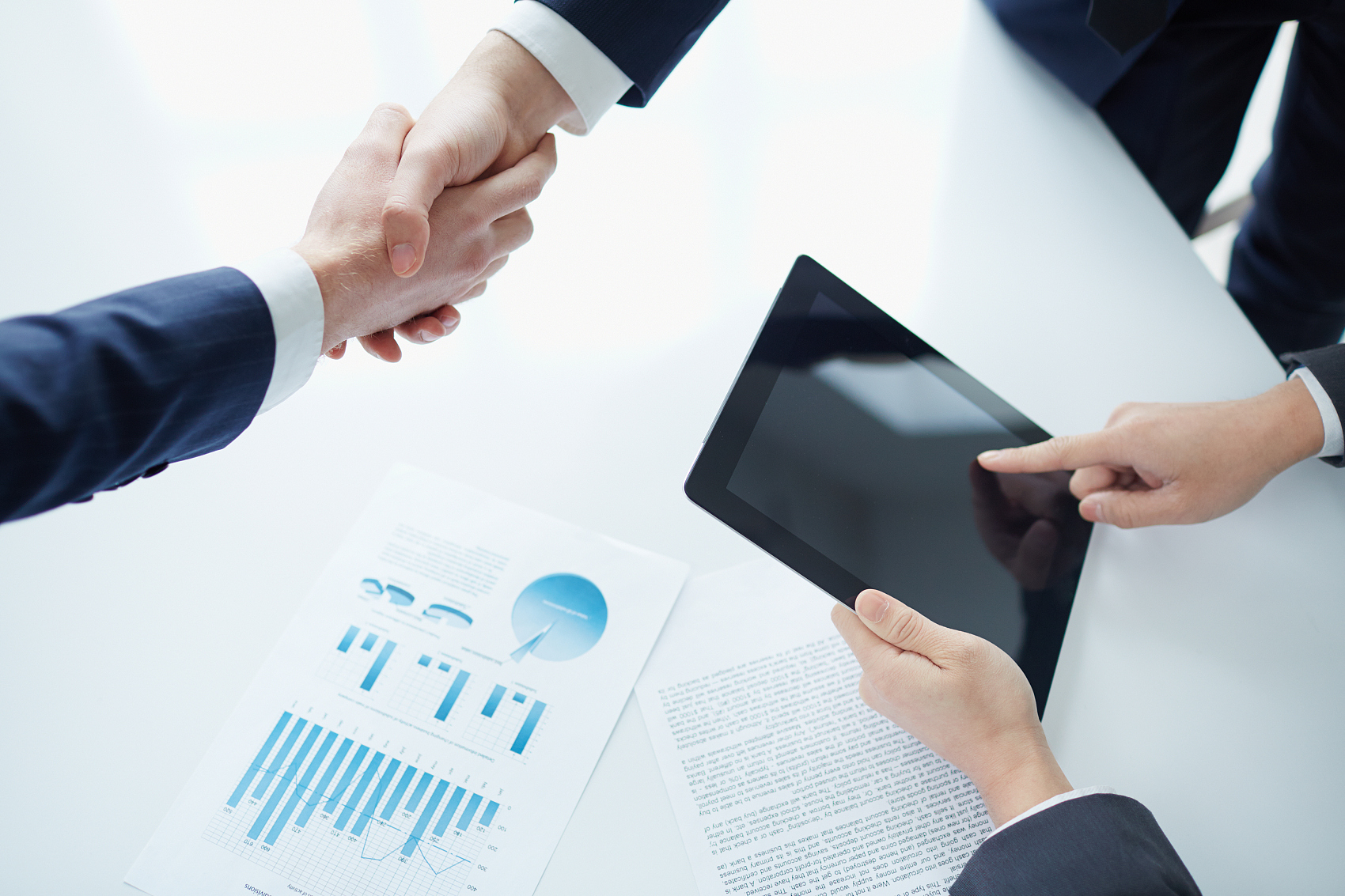 博富特认为：一个好的培训课程起始于一个好的设计,课程设计注重培训目的、培训对象、逻辑关系、各章节具体产出和培训方法应用等关键问题。
和你的同事一起讨论，对于你们，办公室安全意味着什么？
集体讨论 - 什么是办公室安全
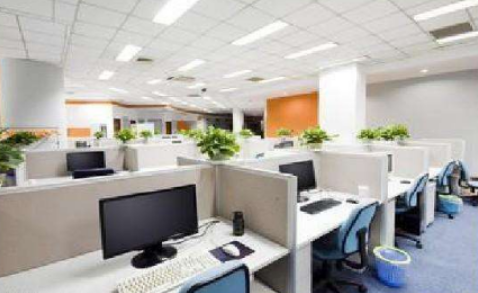 ？
？
和大家分享3个你们的意见
坐  姿
背痛
肌肉紧张
过度疲劳的症状
不正确的坐姿可能导致
把座位调整到正确的高度
双脚舒服得搁在地上，平行于地面
靠背能够给背部曲线合适的支撑
如何避免
扭  伤
1
即使负重很轻，扭伤还是非常容易发生，并导致肌肉、韧带或脊椎的损伤
2
请记住，不论被搬运的物体的形状怎样，安全搬运的原则是一样的
物体搬运
遵循的原则
准备：确定前方通道没有阻挡
检查道路：没有锋利的边缘和突出物体
估算被搬运物体：包括了解重量，决定搬运人是否能胜任
办公室常见的行为包括举高和搬运。很多实例表明搬运可能导致的伤害，特别是背伤
如果没有采纳正确的方式，伤害不可避免
物体搬运
检查脚的位置。通常，前脚靠在物体旁，并尽可能指向前进方向。另一脚略靠后，保持和前脚有一个臀部宽的距离。这样，将有一个稳定的前提。
正确把持。理想的方式是，双手相对，舒服且牢固地抓牢物体。
尽可能伸长手指，并用手掌紧握，可以避免（减缓）手部的疲劳。
弯曲膝盖，用你的腿部力量站起来以提升物体（腿部肌肉是你全身最有力的）
保持背部挺直
起身时，头向后仰以保持脊椎拉直
过程中，必须：
物体搬运程序
保持手臂伸直
1
肘部紧靠身体
2
途中尽量不要换手
3
面对物品放置地点
4
滑、绊、跌
在办公室里，滑倒通常是由硬表面上易滑的物体引起的（比如走道上的地毯）
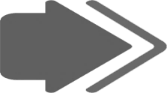 滑  倒
绊  倒
跌  倒
绊倒在办公室很常见，通常有物体放置不当所引起
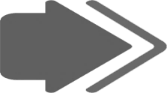 如果使用不合适的楼梯或登高工具，或者站在椅子、台子上，都可能导致跌倒
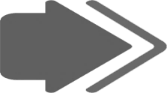 滑、绊、跌
注意破损的地毯和地板
鞋子要合适
1
5
不要站在摇晃的物体上
注意障碍物
2
6
避免事故和伤害的黄金法则
在潮湿易滑地方设立标识
不要过度探身（在梯子上）
3
7
注意隐蔽的物件（橱柜内、顶）
不要奔跑
4
8
火  患
办公室内的火患是真实存在的，因此，以下的几条将很有用
减少伤害风险的黄金法则
保持通道上没有障碍物
逃生通道有明确指示
张贴明确的相关信息，以及万一着火怎么处理
确定你了解逃生路线
通道上没有障碍物
插座使用不可过载
安全存放所有易燃液体(溶剂，清洁剂)
保持警觉
其他常见危险
避免顶层过重，把重量合理分配在合层
养成每次只开一层的习惯
文件柜
保持物在其位
不要把物品放在高处，它可能会藏在视线不及处
储  存
具有明显的风险，可能有大的、严重的伤害
使用时，刀口向外
刀片的使用
设  备
你通晓机器如何使用的程序
只能在如下情况下使用设备或机器
1
操作时要全神贯注
2
电
电器设备在办公室中被广泛使用
如果电路或插座状态不佳，设备不能使用
避免用电事故的黄金法则
不可操作你不熟悉的东西
4
2
3
5
1
电的部分远离水
插座不可超载
电路没有切断，不可拆卸
电器设备有故障，离开报告
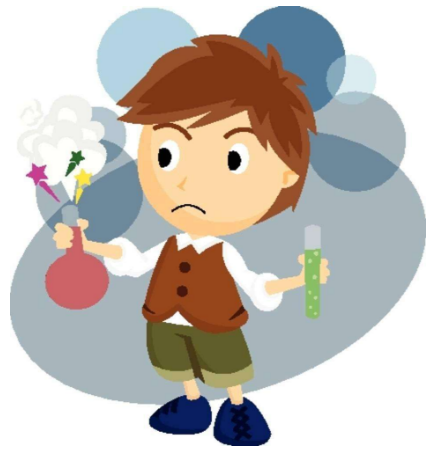 化学品
化学品在办公室里被广泛使用，比如影印液、润滑液和清洁剂  
它们可能有毒或易燃，必须存放于专用区域
小  结
确定了存在哪些潜在危害后，设法控制它们，使办公室环境更安全
遵守工作场所的安全规定，如果你有任何建议，离开报告给相关人员
1
2
一个安全的办公室，肯定是一个高效率的办公室
EHS 是每个人的责任
一个安全的办公室，肯定是一个高效率的办公室
EHS 是每个人的责任
办公室安全
感谢聆听
资源整合，产品服务
↓↓↓
公司官网 | http://www.bofety.com/
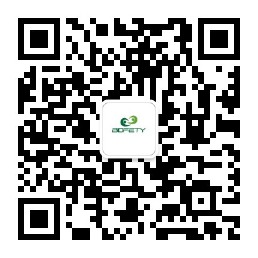 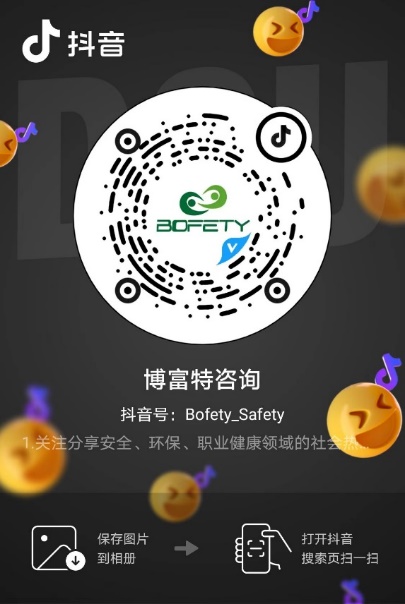 如需进一步沟通
↓↓↓
联系我们 | 15250014332 / 0512-68637852
扫码关注我们
获取第一手安全资讯
抖音
微信公众号